«Ни одна вещь не возникает беспричинно, но все возникает на каком-нибудь основании и в силу необходимости».
                                                          Демокрит
«Жизнь – это заглядывание в разные зеркала в поисках собственного
лица».
                                  Войтек Бартошевский
Причины ухода подростков в
 «группировки»:
Протест и вызов против:
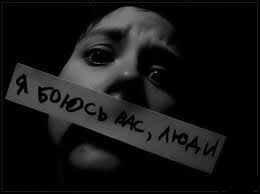 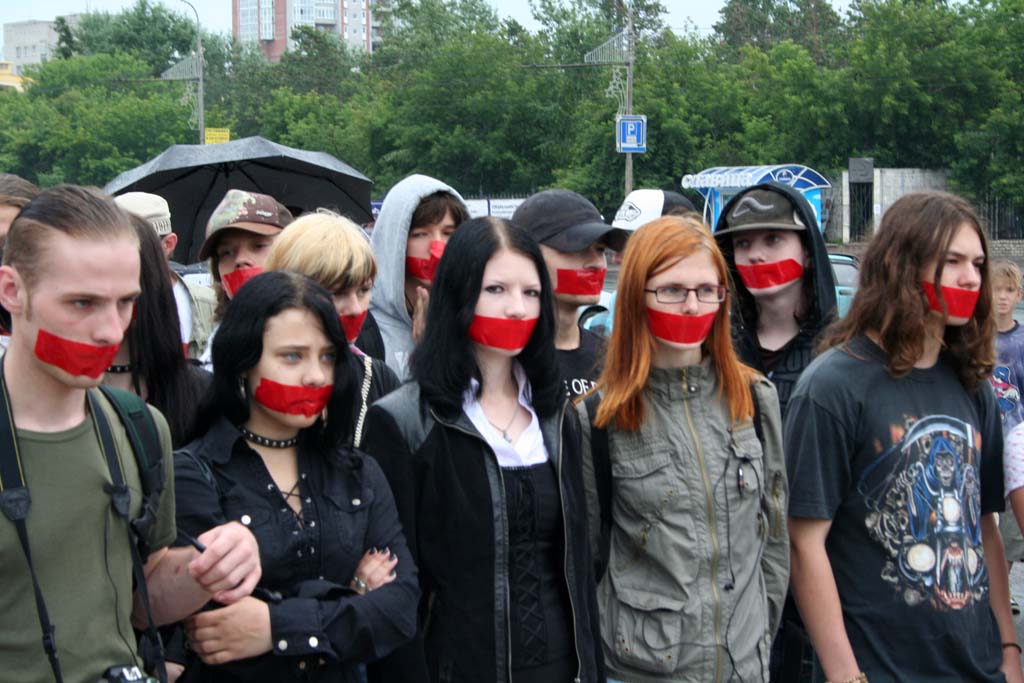 общества
семьи
Главные претензии подростков:
«Мои права ущемляют!»
«Не давите на меня!»
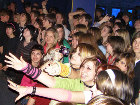 «Я не маленький!»
«Прекратите несправедливость!»
«Объясните, зачем?»
«Поговорите со мной о сексе!»
Желание привлечь к себе внимание
Отсутствие цели в жизни влечет за собой:
Дань моде – это:
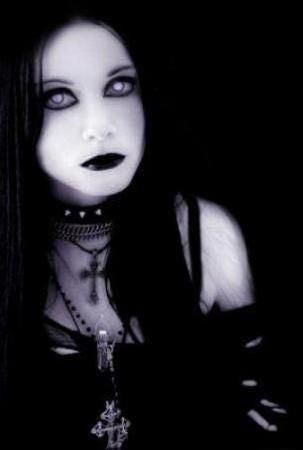 копирование западных структур,
течений, культуры
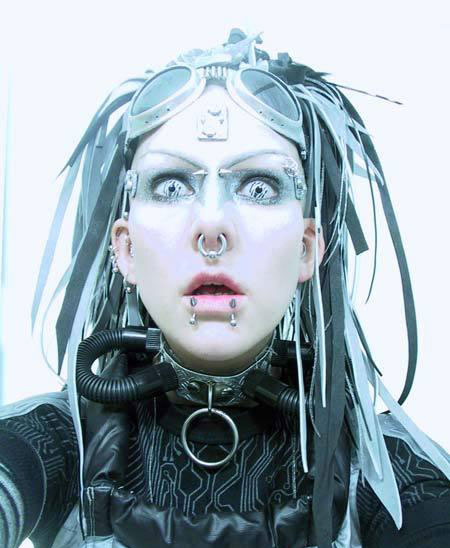 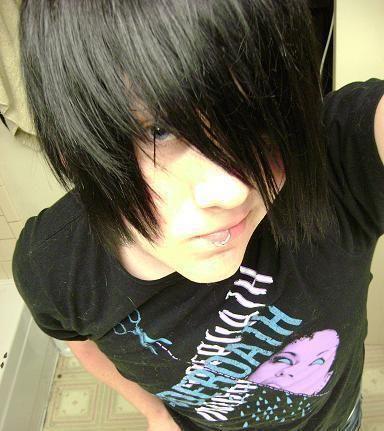 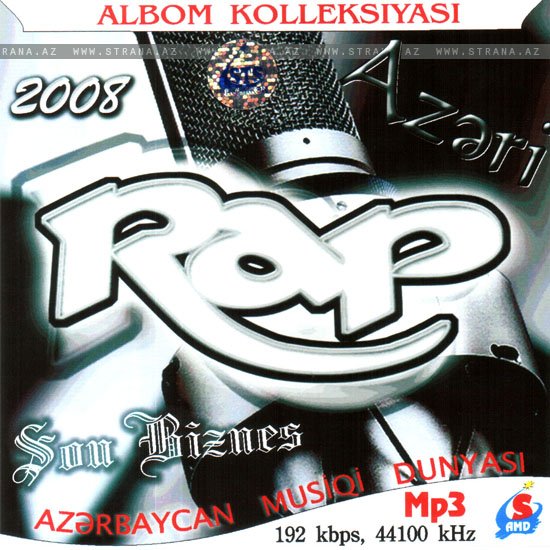 2. Кто виноват?
Молодежная субкультура есть искаженное зеркало взрослого мира вещей, отношений, ценностей.
Особенности психологии неформальности:

Поиск чего-то необычного.
2.  Стадный инстинкт:
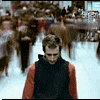 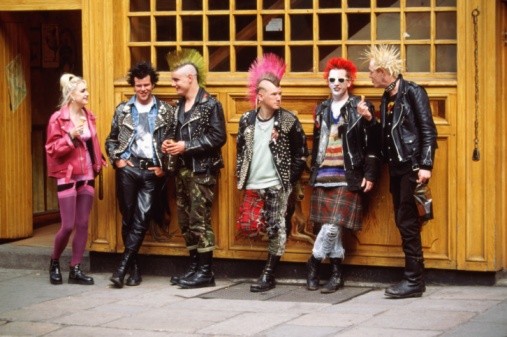 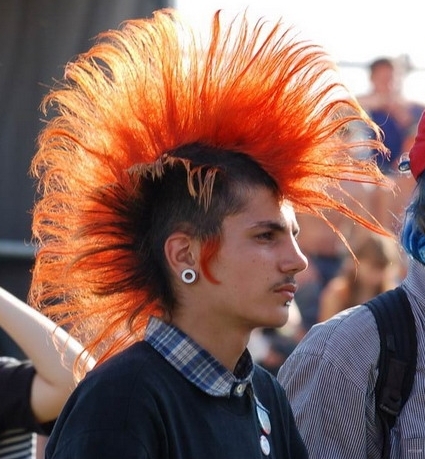 3.  Наличие конкурентов, оппонентов и даже врагов.
Наличие образа 
          врага
4.  Завышение притязания:
Гласность и открытость
Возможные пути решения проблемы:
общественные 
организации
школа
социальные   службы
Способствовать приобщению молодежи  к передовым достижениям мировой культуры
«Молодой человек должен, как акробат на трапеции, одним мощным движением отпустить перекладину детства, перепрыгнуть и ухватиться за следующую перекладину зрелости. Он должен сделать это за очень короткий промежуток времени, полагаясь на надежность тех, кого он должен отпустить, и тех, кто его примет на противоположной стороне».
                                                    Эриксон
Государство имеет дело с той молодежью, которую оно воспитывает – любое проявление невнимания к молодежным проблемам способно, подобно бумерангу, создать еще большие проблемы для настоящего и будущего общества.